Основні течії в образотворчому  
                    мистецтві
Течії
Абстракціонізм
Соціальний реалізм
Художники вбачали зміст мистецтва в його зв'язку з дійсністю,у суспільних діях,служіння цій меті засобами художньої творчості.
Він згуртував митців,які віддавали перевагу формам,фарбам,кольору.
Неореалізм
Соціалістичний реалізм
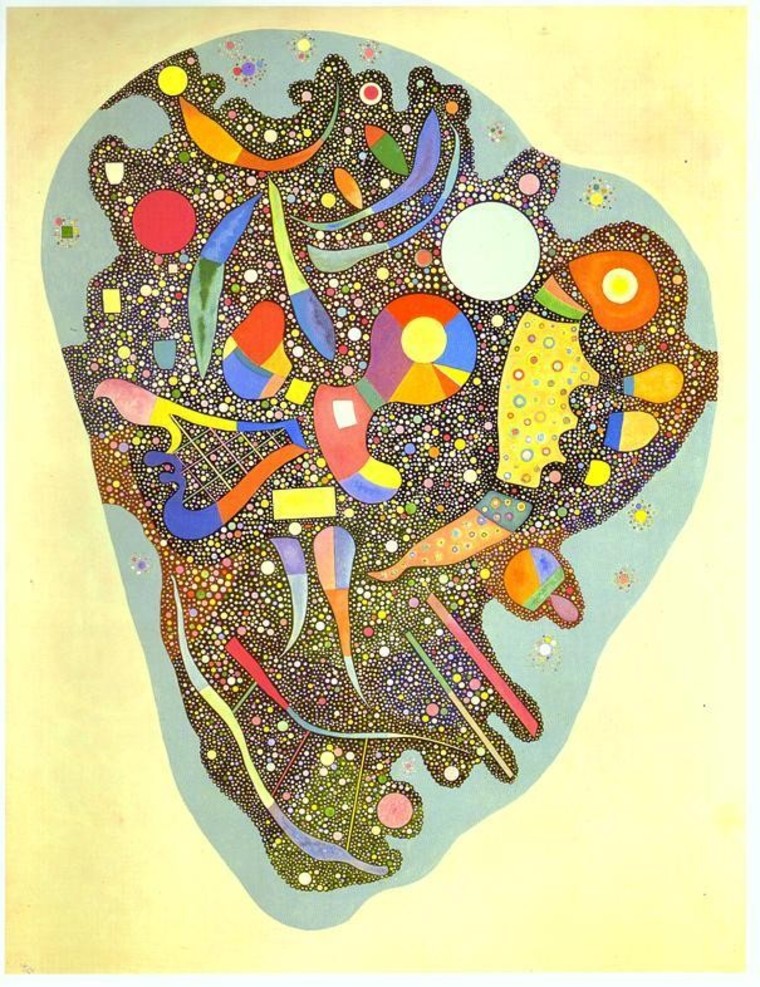 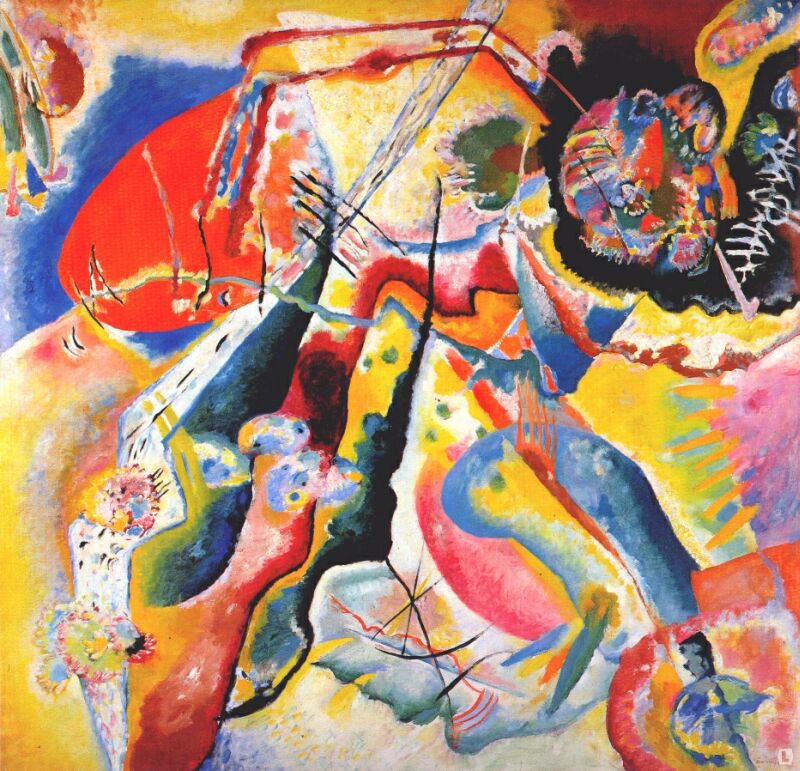 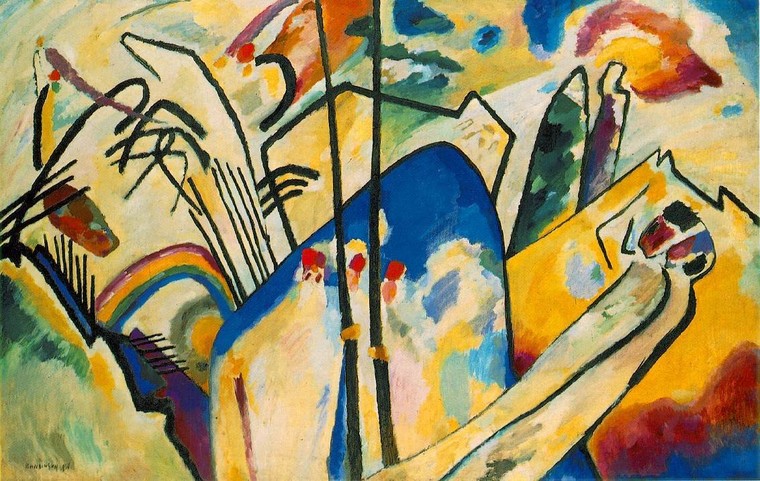 Засновник неореалізму – італійський художник    
                              Р. Гуттузо
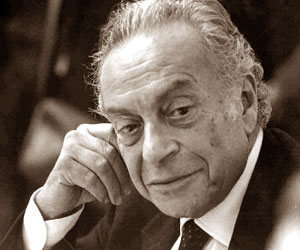 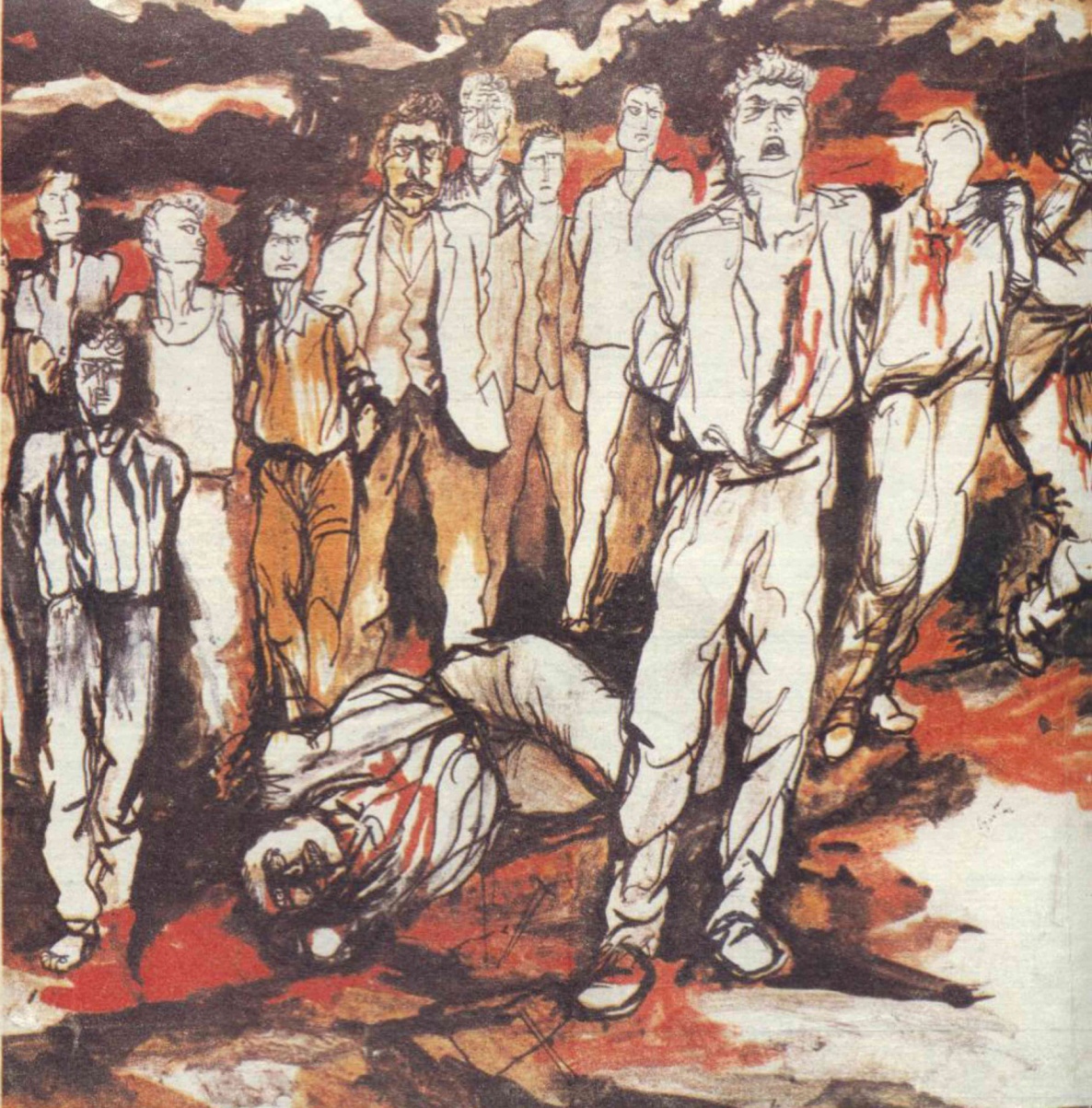 Андре Фужерон  представив французький неореалізм
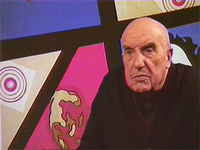 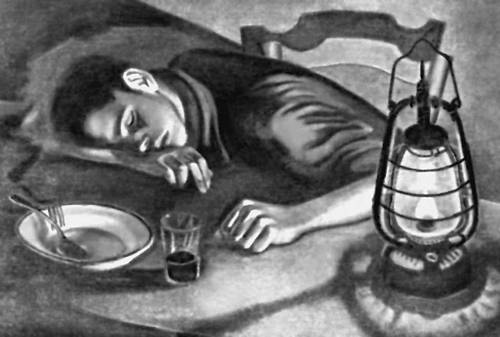 Шедеври японських художників Тосіко та Ірі Марукі  “Страхіття Хіросіми”
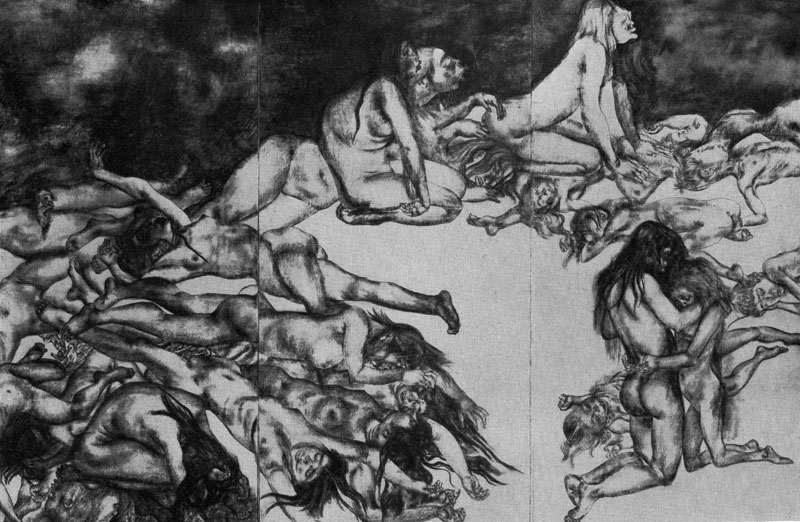 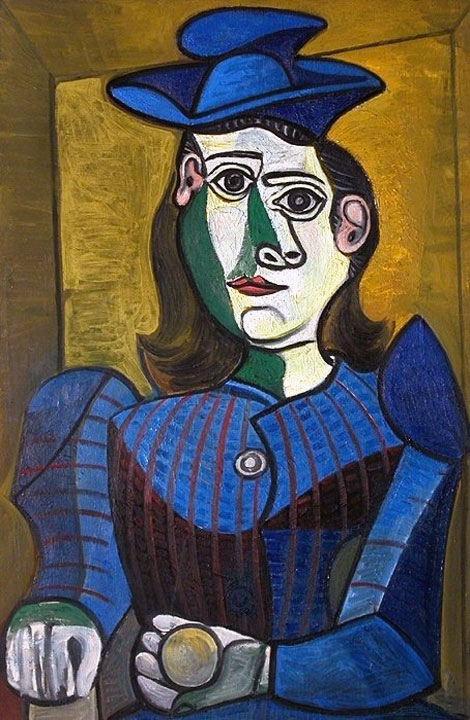 Пабло Пікассо
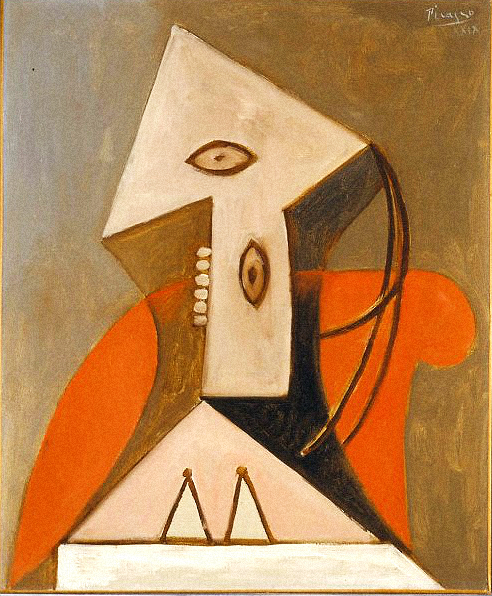 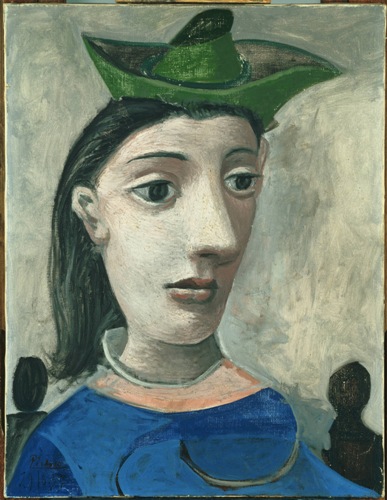 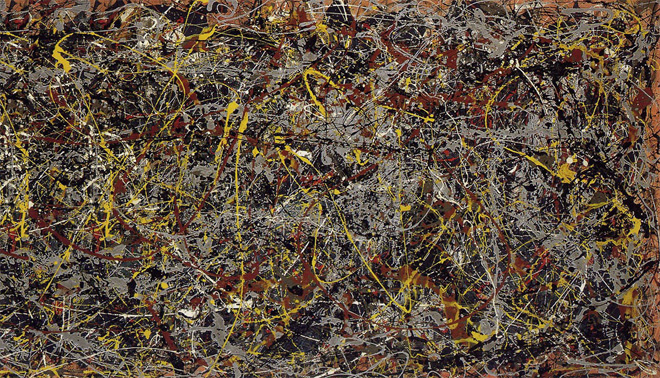 Абстрактний експресіонізм
Джексон Поллок
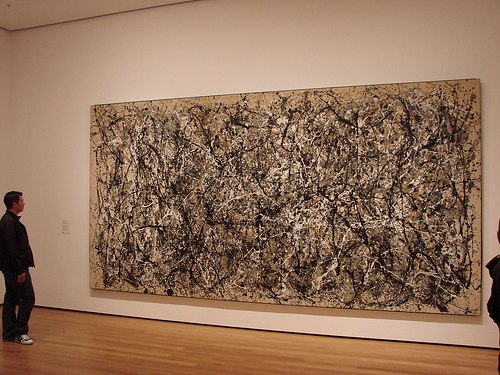 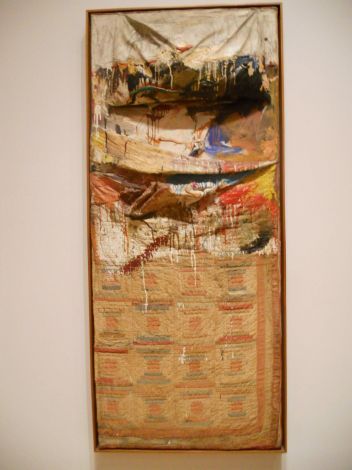 Засновники поп-арту:
Р.Раушенберг та Дж. Джонс
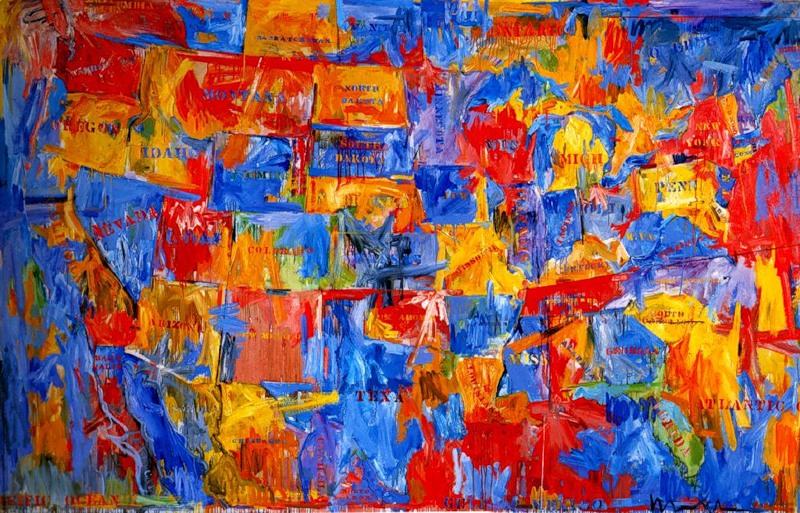 Картина “Ліжко”
Оп-арт  - ефект кольору та світла
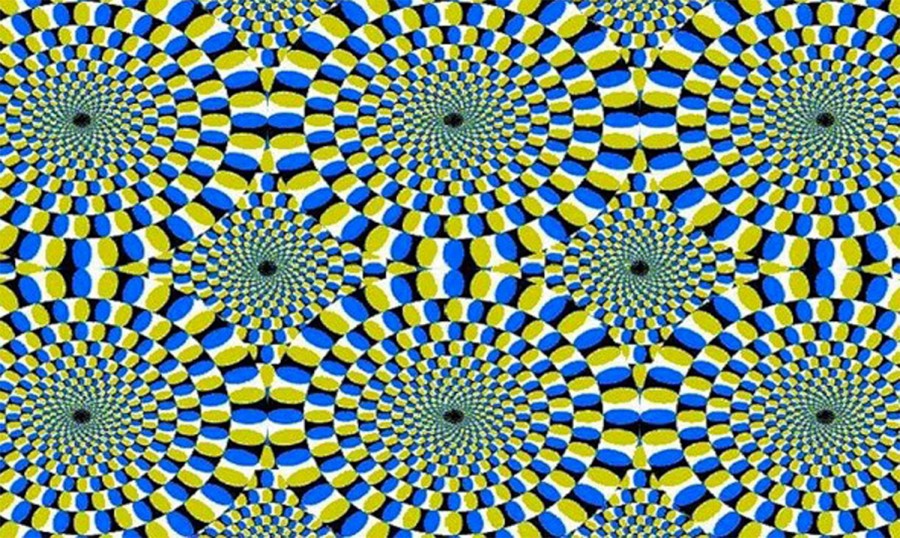 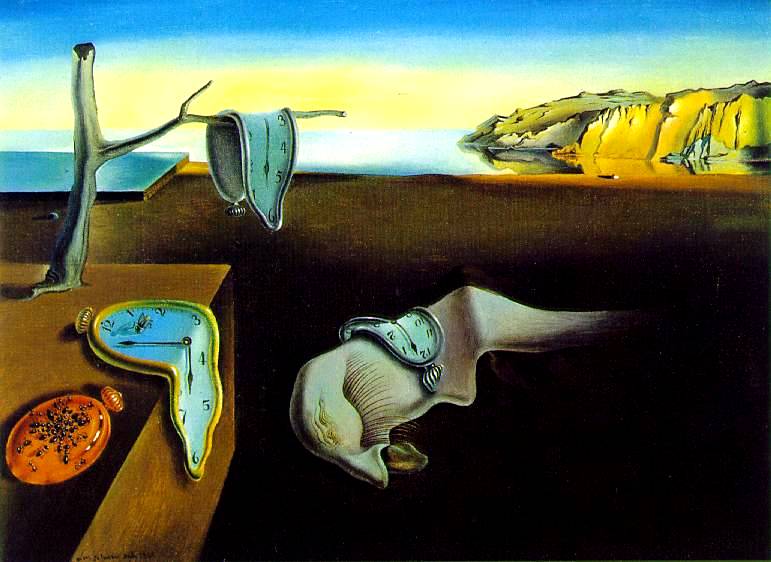 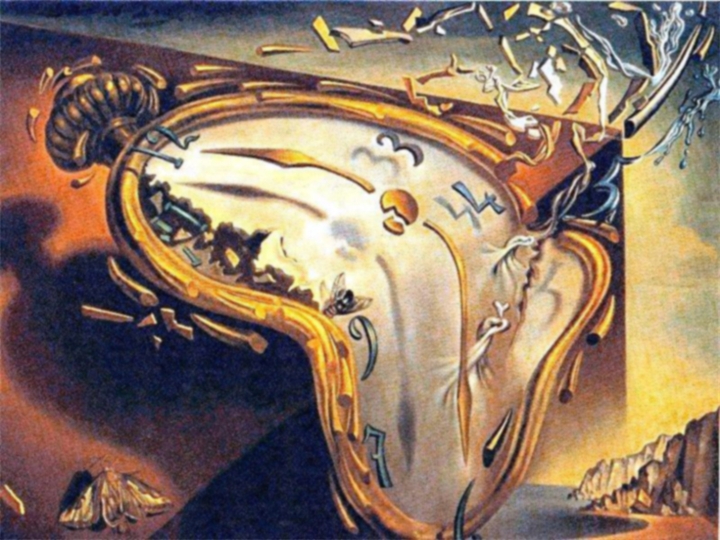 Сюрреалізм  Сальвадора Далі
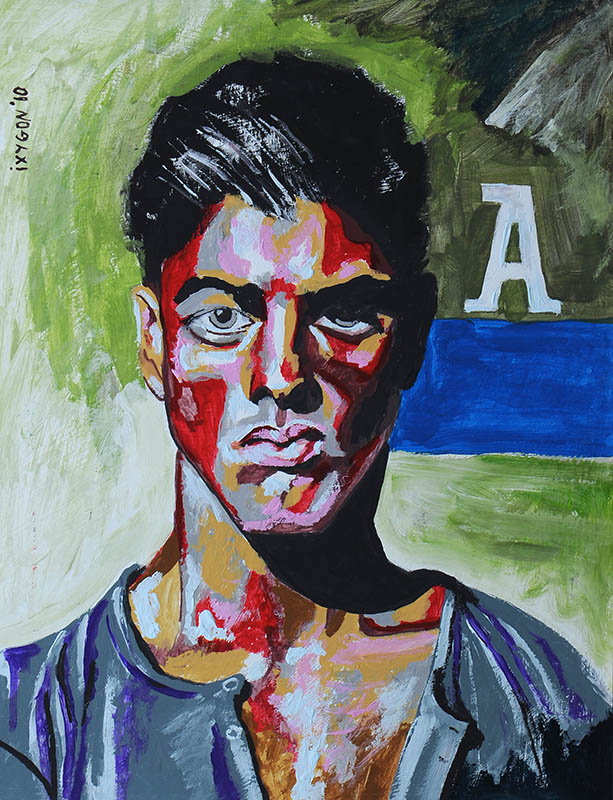 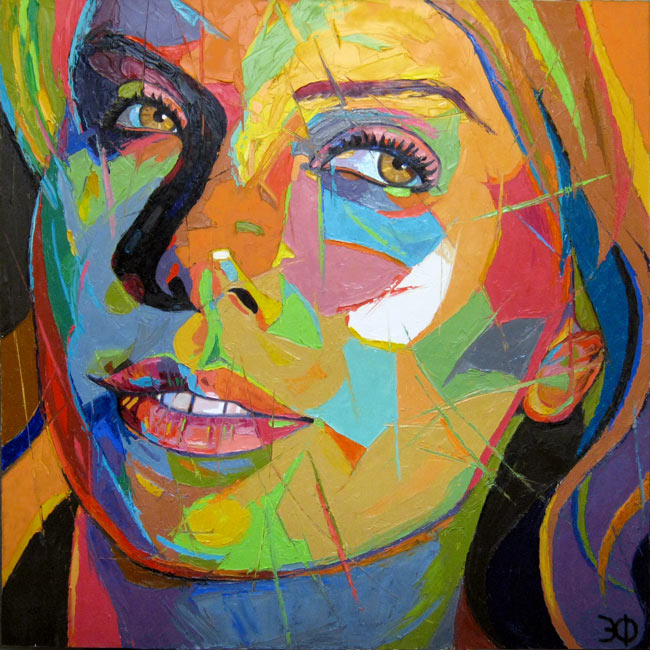 Постмодернізм -
Постмодернізм – мистецтво нового часу